Graf dalam Matlab
Kuliah Teori Graf
Smt Gasal 2018/2019
Penyajian Graf dalam Matlab
Penyajian graf tanpa label titik dan label sisi 
(Default label titik/sisi: angka)
>> s = [1 1 1 2 2 3];
>> t=[2 3 4 3 4 4];
>> G = graph(s,t);
>> h = plot(G)
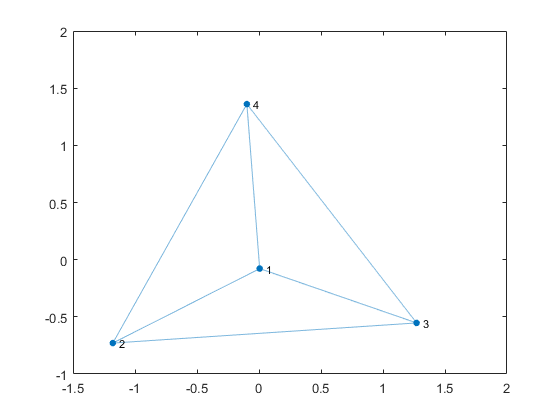 Penyajian graf dengan Matlab
Graf dengan Label Titik
>> s = [1 1 1 2 2 3];
>> t=[2 3 4 3 4 4];
>> G = graph(s,t);
>>  G.Nodes.Name = {'A' 'B' 'C' 'D'}';
>> h = plot(G,'NodeLabel',G.Nodes.Name)
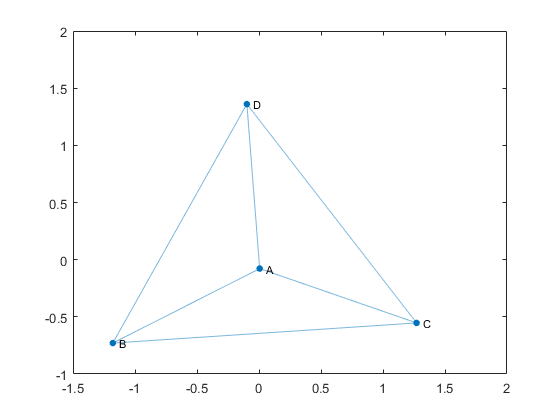 Penyajian graf dengan Matlab
Graf dengan Label Titik dan Label sisi
>> s = [1 1 1 2 2 3];
>> t=[2 3 4 3 4 4];
>> G = graph(s,t);
>>  G.Nodes.Name = {'A' 'B' 'C' 'D'}';
G.Edges.Power = {'h' 'h' 'h' 'm' 'h' 'h'}';
h = plot(G,'EdgeLabel',G.Edges.Power,'NodeLabel',G.Nodes.Name)
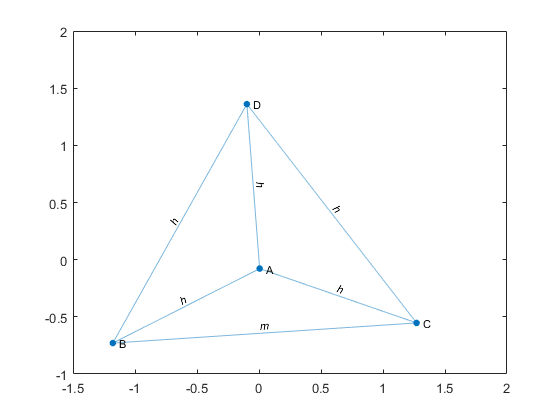 Penyajian graf dengan Matlab
Graf dengan Bobot sisi (label sisi berupa angka)
>> s = [1 1 1 2 2 3 3 4 5 5 6 7];
>> t = [2 4 8 3 7 4 6 5 6 8 7 8];
>> weights = [10 10 1 10 1 10 1 1 12 12 12 12];
>> names = {'A' 'B' 'C' 'D' 'E' 'F' 'G' 'H'};
>> G = graph(s,t,weights,names)
plot(G,'EdgeLabel',G.Edges.Weight)
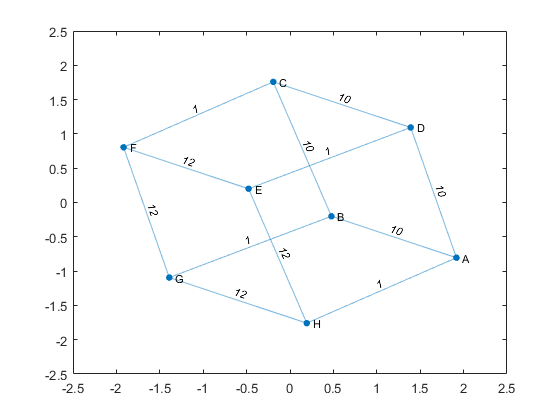 Representasi Graf dalam Matriks
>> A = adjacency(G)

A =

   (2,1)        1
   (3,1)        1
   (4,1)        1
   (1,2)        1
   (5,2)        1
   (6,2)        1
   (1,3)        1
   (7,3)        1
   (1,4)        1
   (2,5)        1
   (2,6)        1
   (3,7)        1
Matriks Adjacency
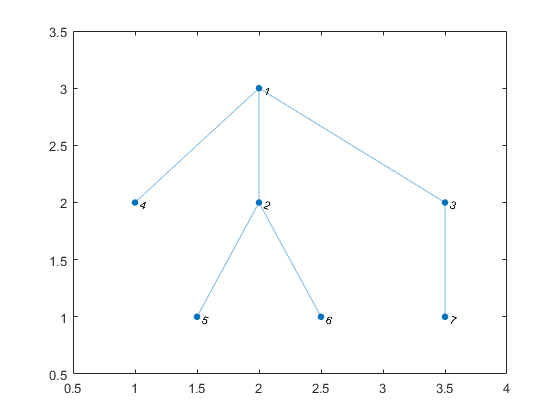 >> s = [1 1 1 2 2 3];
>> t = [2 3 4 5 6 7];
>> G = graph(s,t)
Representasi Graf dalam Matriks
Matriks Adjacency dari Graf Berbobot
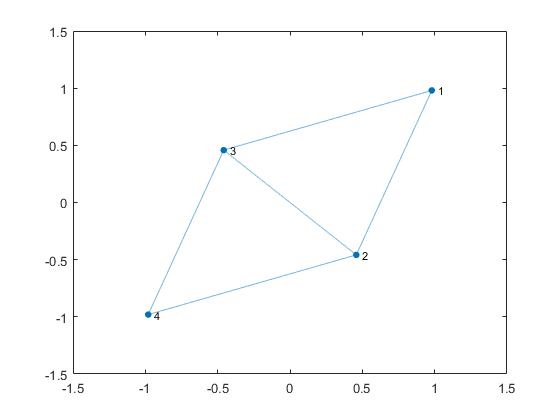 >> A = [0 5 3 0;0 0 1 2; 0 0 0 11; 0 0 0 0]

A =

     0     5     3     0
     0     0     1     2
     0     0     0    11
     0     0     0     0
>> G.Edges

ans = 

    EndNodes    Weight
    ________    ______

    1    2       5    
    1    3       3    
    2    3       1    
    2    4       2    
    3    4      11
>> G = graph(A,'upper')

G = 

  graph with properties:

    Edges: [5x2 table]
    Nodes: [4x0 table]
Incidence Matrix
I = incidence(G) returns the sparse incidence matrix for graph G.
If s and t are the node IDs of the source and target nodes of the jth edge in G, then I(s,j) = -1 and I(t,j) = 1. 
That is, each column of I indicates the source and target nodes for a single edge in G.
Representasi Graf dalam Matriks
Matriks Incidency
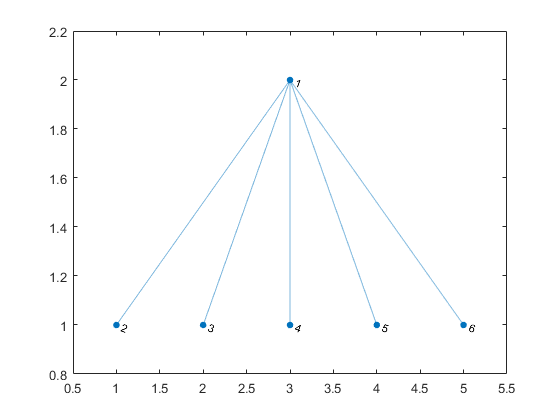 >> s = [1 1 1 1 1];
>> t = [2 3 4 5 6];
>> G = graph(s,t);
>> plot(G)
>> I = incidence(G)

I =

   (1,1)       -1
   (2,1)        1
   (1,2)       -1
   (3,2)        1
   (1,3)       -1
   (4,3)        1
   (1,4)       -1
   (5,4)        1
   (1,5)       -1
   (6,5)        1
Degree of Vertices in a Graph
>> plot(G)
>> s = [1 1 1 4 4 6 6 6];
>> t = [2 3 4 5 6 7 8 9];
>> G = graph(s,t);
>> deg = degree(G)

deg =

     3
     1
     1
     3
     1
     4
     1
     1
     1
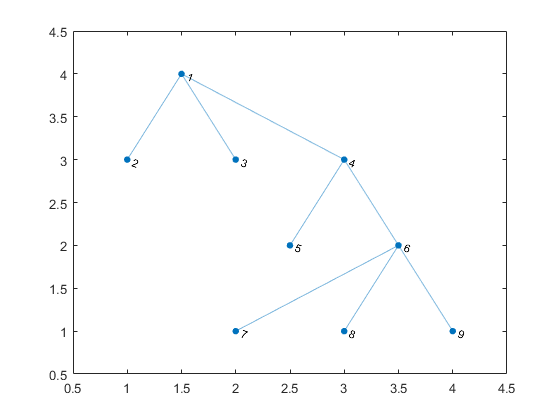 Subgraph
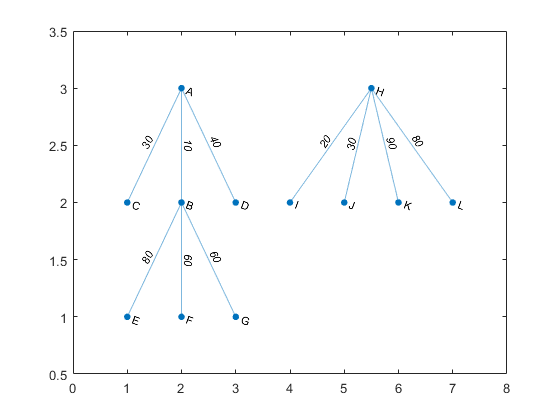 >> s = [1 1 1 2 2 2 8 8 8 8];
>> t = [2 3 4 5 6 7 9 10 11 12];
>> weights = [10 30 40 80 60 60 20 30 90 80];
>> names = {'A' 'B' 'C' 'D' 'E' 'F' 'G' 'H' 'I' 'J' 'K' 'L'};
>> G = graph(s,t,weights,names);
>> plot(G,'EdgeLabel',G.Edges.Weight)
>> N = neighbors(G,'B')
N = 
    'A'
    'E'
    'F'
    'G'
>> H = subgraph(G, ['B'; N]);
>> plot(H,'EdgeLabel',H.Edges.Weight)
>> H = subgraph(G,{'A' 'B' 'E'})
>> plot(H)
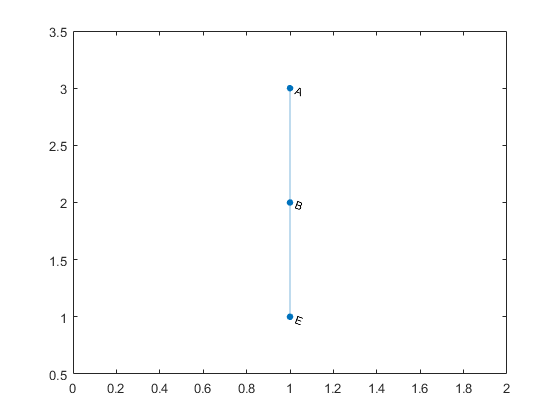 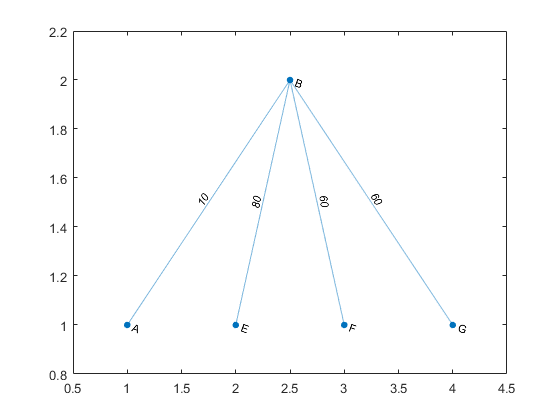